Выпускники школы-гимназии №4
им. Л.Н Толстого
представляют
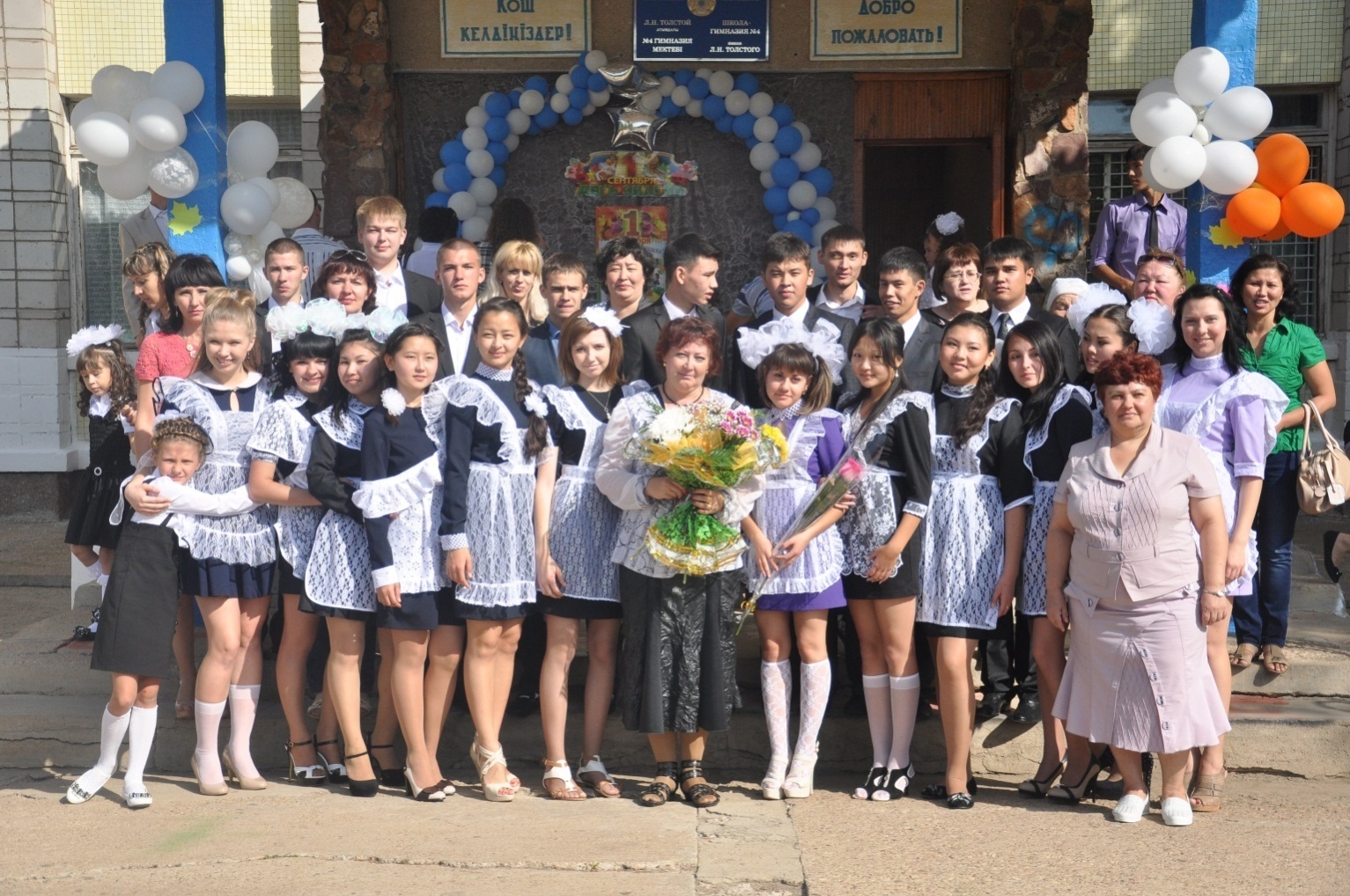 ИНФОРМАЦИОННЫЙ ПРОЕКТ
Блок 5. Казахский язык
Проверяй все сердцем. Абай Кунанбаев.
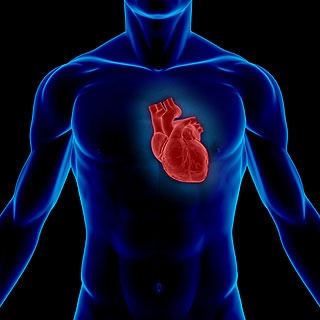 Влюбленное сердце
Ғашық Жүрек
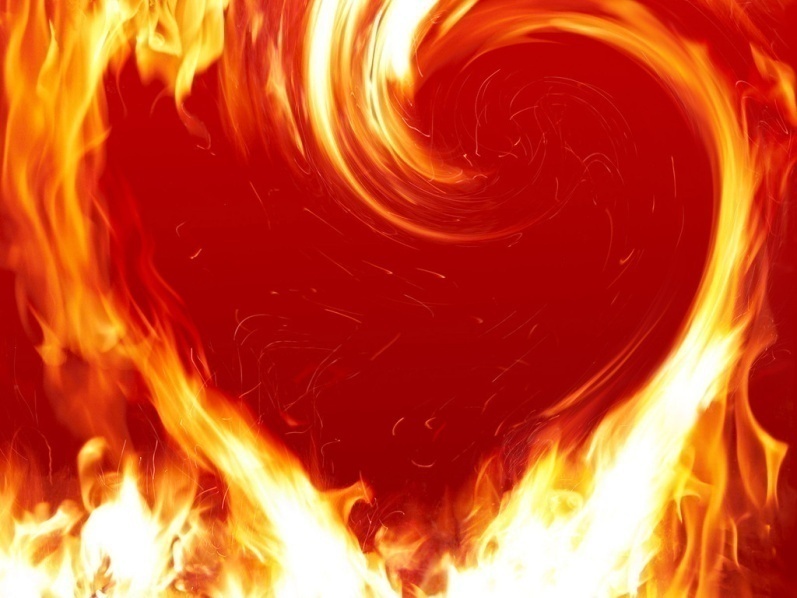 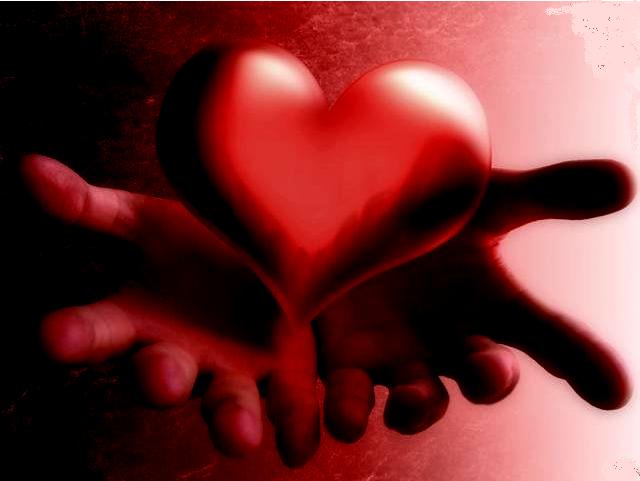 Воля, ты сильна, но пускай и тобой руководит сердце…Абай Кунанбаев.
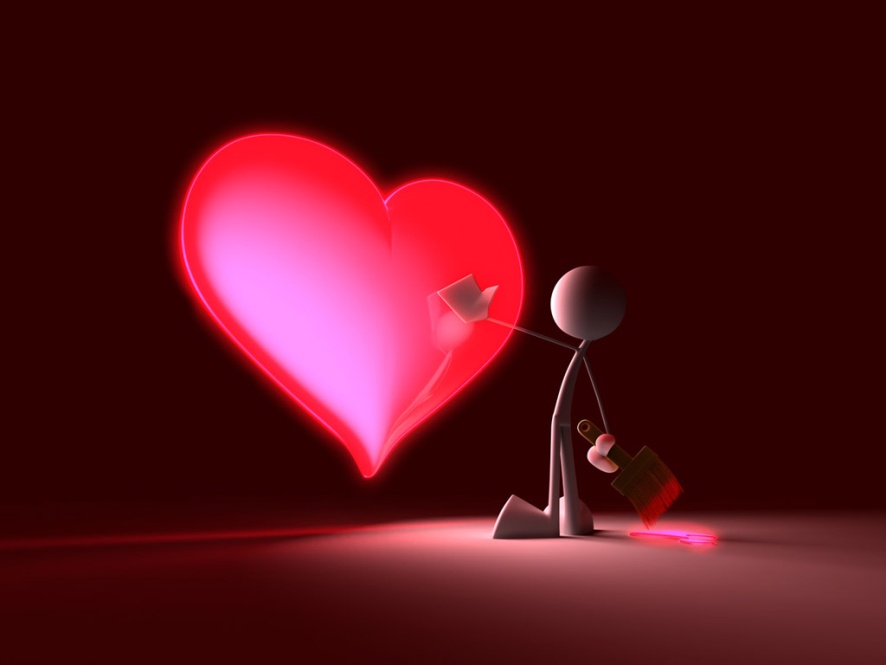 Ашық Жүрек
Открытое сердце
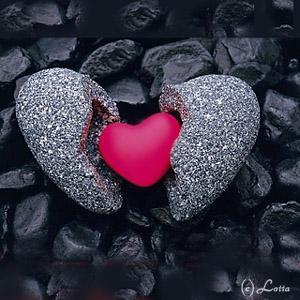 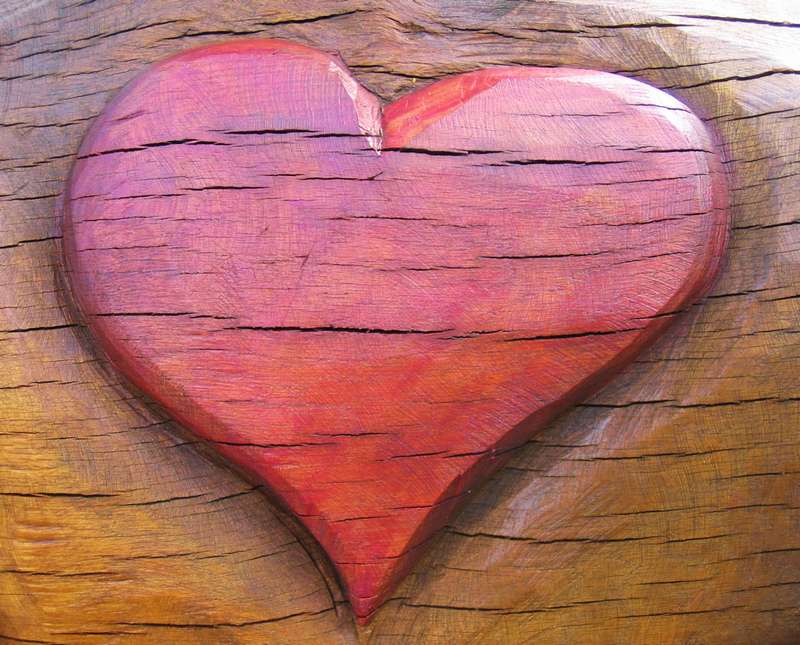 Сердце матери - в ребенке, сердце ребенка - в степи. Казахская пословица
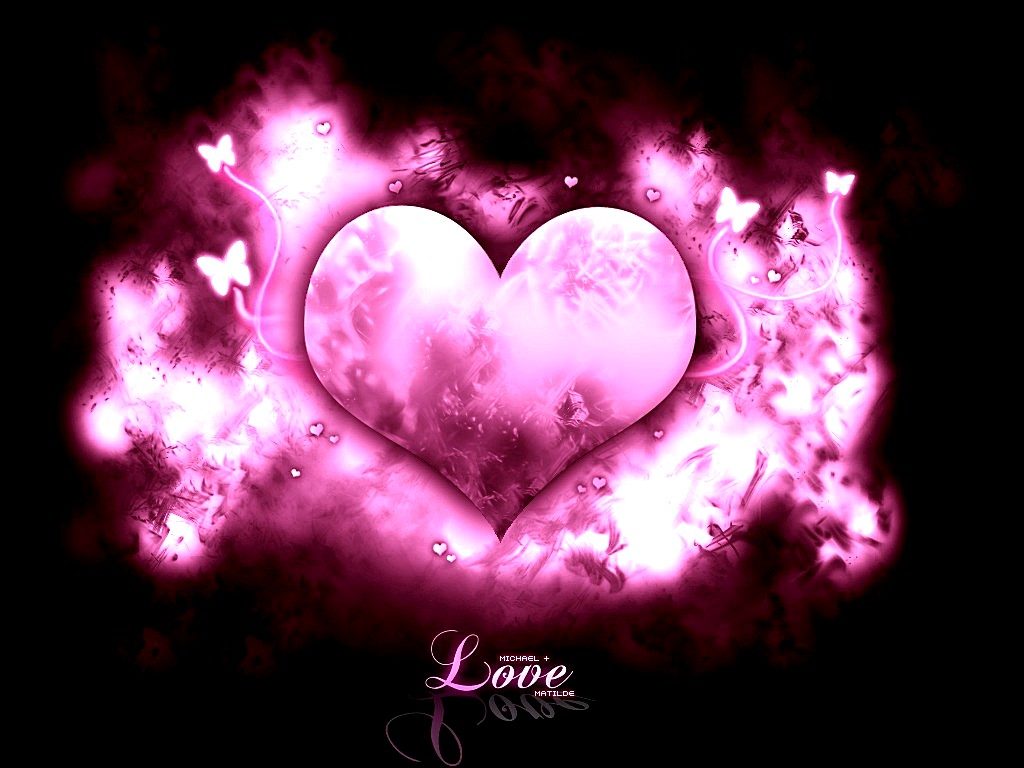 Жүрексіз
Бессердечный
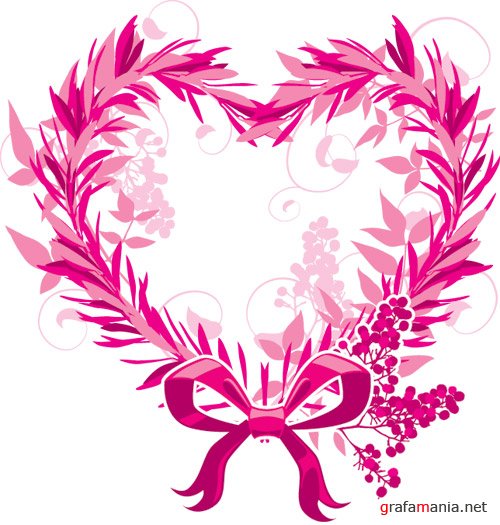 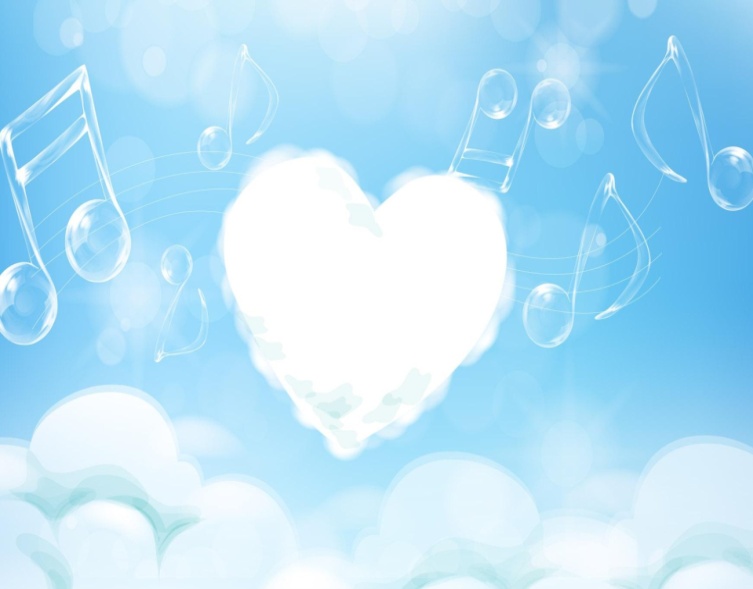 Чего нет в сердце, того нет и на языке Кабардинская пословица
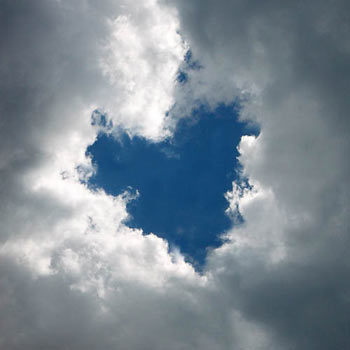 Звук сердца
Жүрек үні
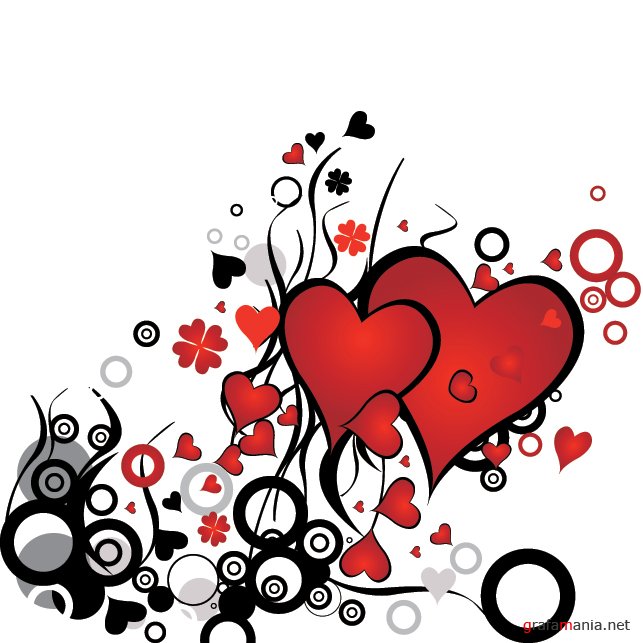 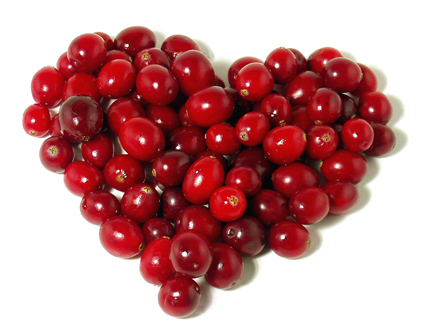 «Быть патриотом своей Родины – это носить Казахстан в своем сердце». Н.А. Назарбаев
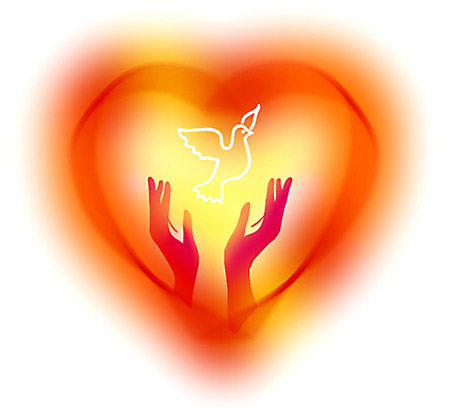 Жүректің соғуы
Стук сердца
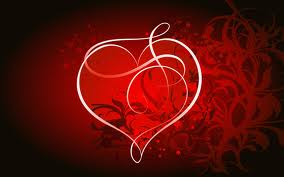 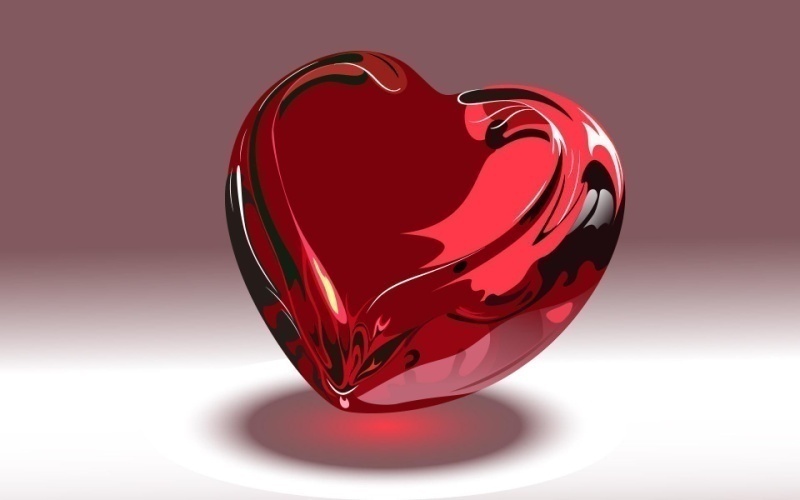 Ғашық Жүрек - Влюбленное сердце

Ашық Жүрек - Открытое сердце

Жүрексіз – Бессердечный

Жүрек үні - Звук сердца

Жүректің соғуы - Стук сердца
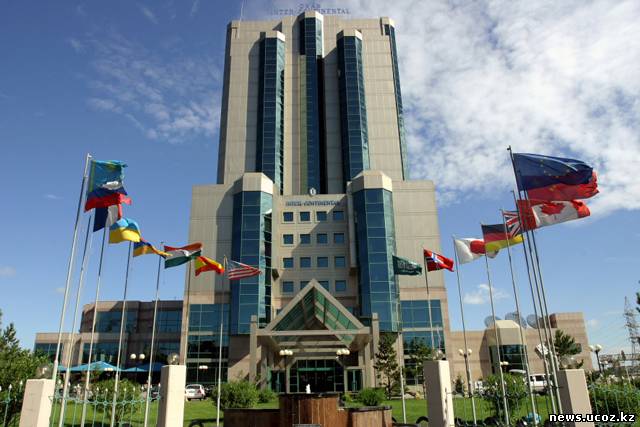 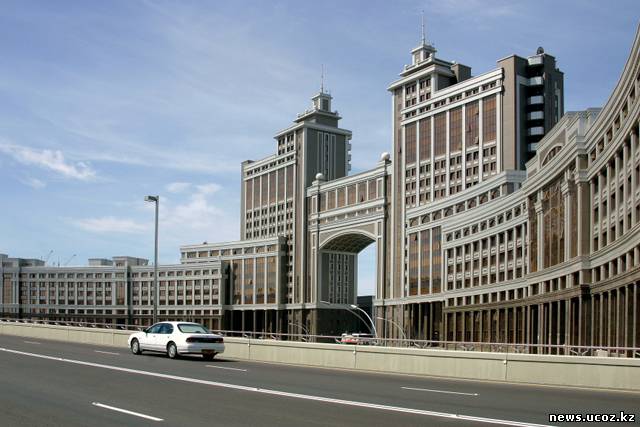 Гимн  -  торжественная песня, восхваляющая 
и прославляющая 
кого-либо или что-либо
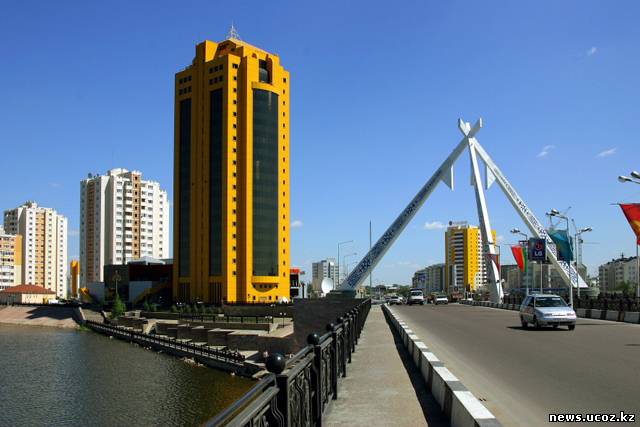 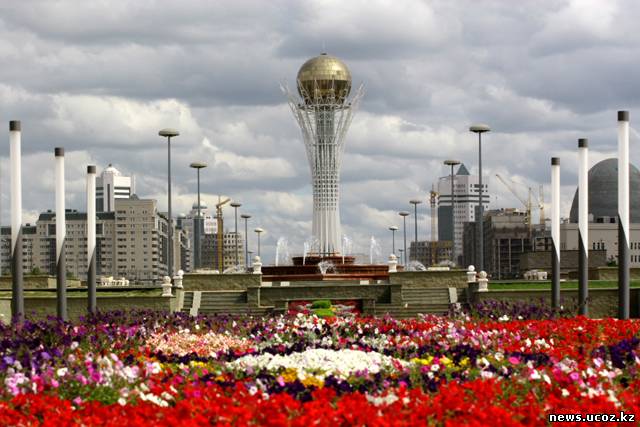 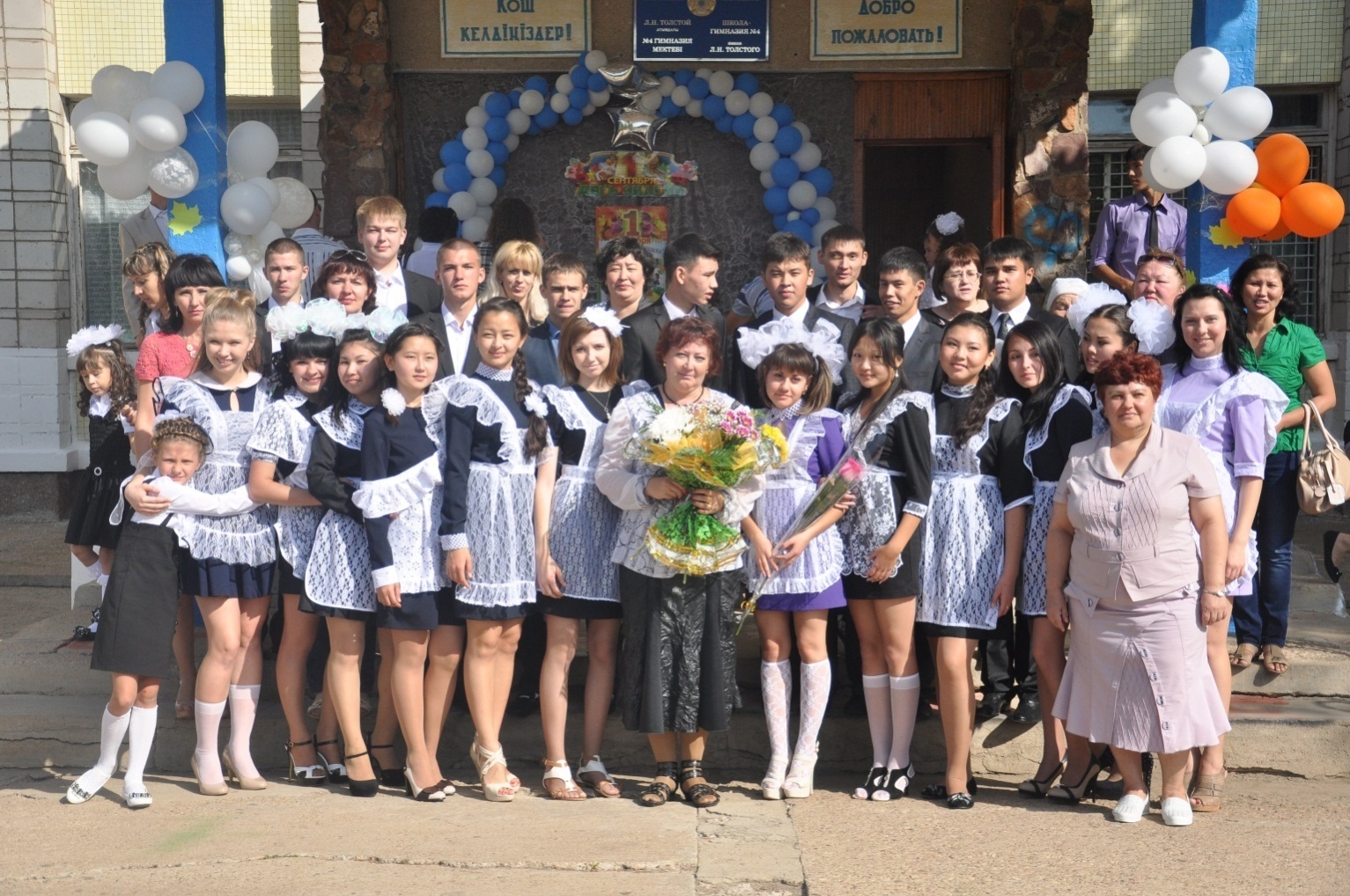 Урок самопознания 
для учащихся 5-х классов
«Законы Жизни – 
в сердце Человека»
31.10.2012